A Bright Future in the Cloud – 
Unique Collaboration on Cloud Procurement
Garvan McFeeley
HEAnetMonique Pellinkhof
GÉANT 

10th of June 2025
TNC25 | Brighter together
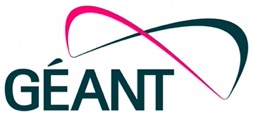 [Speaker Notes: Introduction + To share the story of the new Open Cloud for Research and Education 2024 project- OCRE2024t—the new pan-European tender uniting 39 National Research and Education Networks (NRENs) and their participating entities on procuring cloud services for the future.]
What is OCRE2024
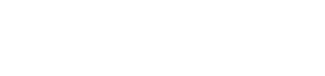 Stands for 
Pan European Framework agreement procured by 


Tender collaboration covering >10,000 Research and Education Institutions in 39 countries
Allowing easy and quick access to cloud services from National, European and global platforms
Without having to tender individually
At discounted costs and beneficial Terms & Conditions needed by the Research & Education sector
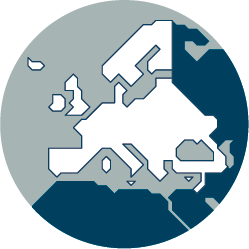 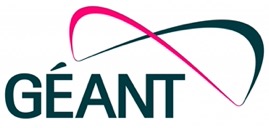 2
Why is GÉANT running these tenders
To join forces: combine buying and negotiation power to create economy of scale 
To secure European R&E with the best portfolio of platforms and services
To provide the European R&E sector most favourable access to flexible infrastructure services
To keep it simple: cloud services and tenders are complex
To enable knowledge exchange: sharing is caring
Over 1,000 R&E institutions across 28 countries have used the frameworks
The numbers continue to grow
3
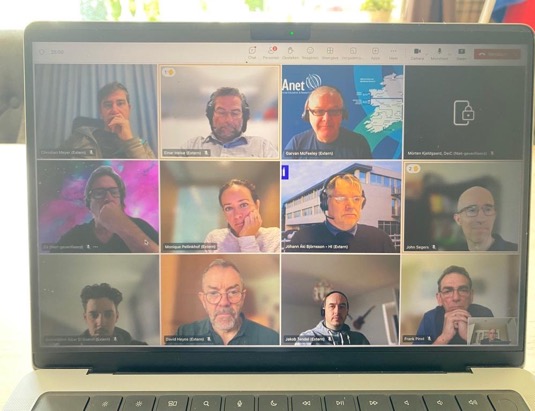 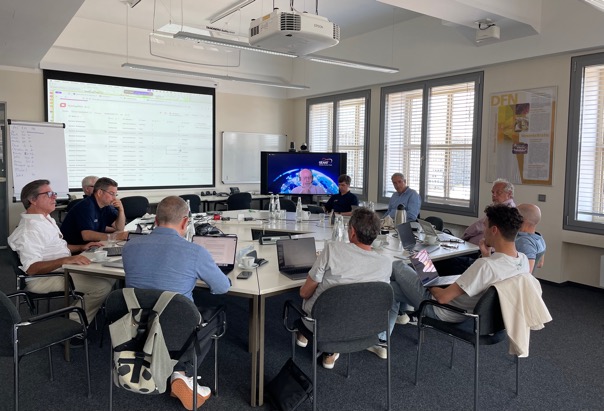 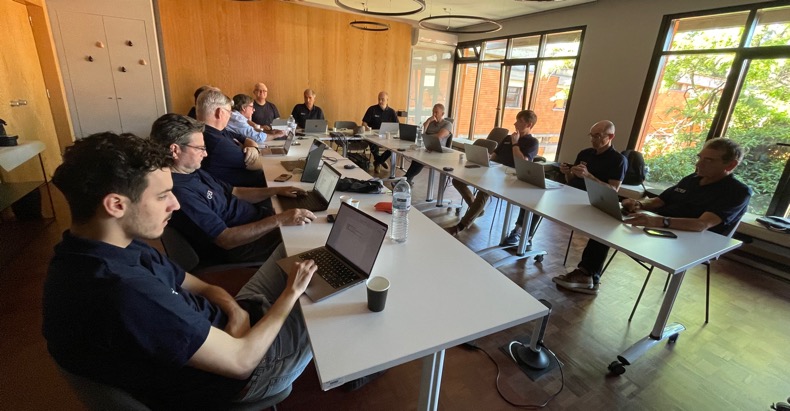 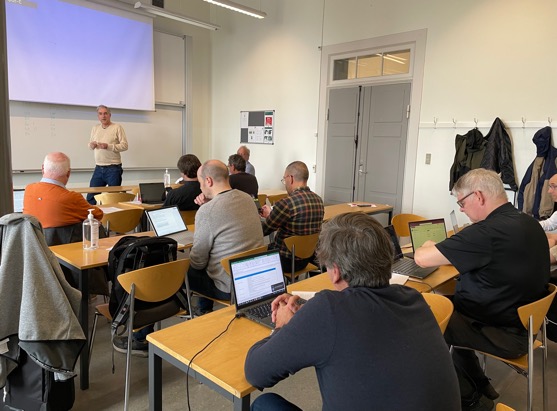 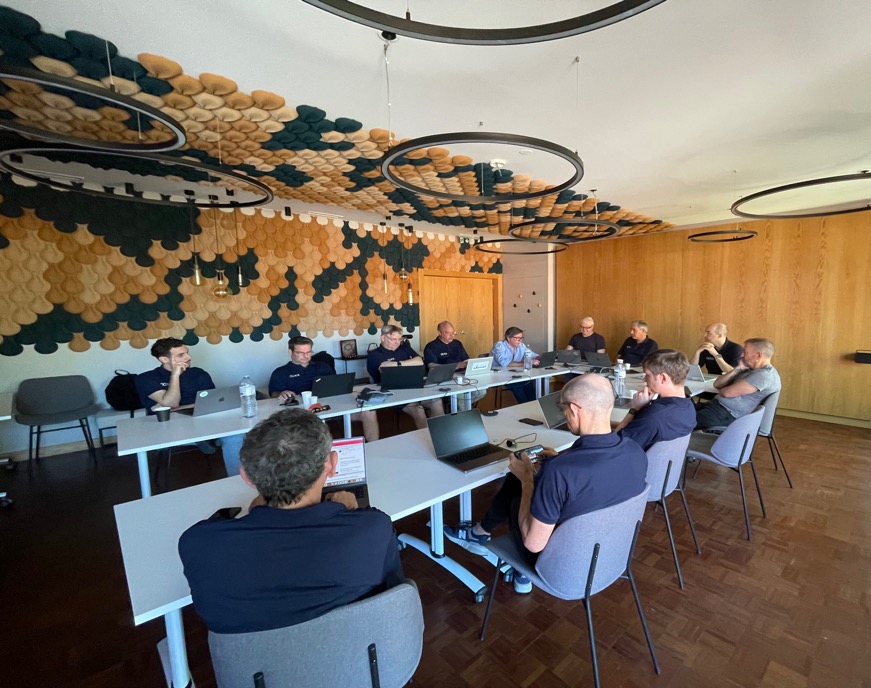 Work hard…
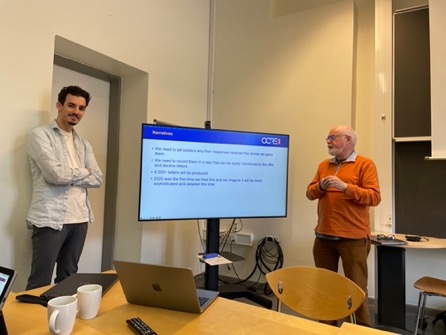 4
[Speaker Notes: This collaboration is unique and allows the community already for years to streamline procurement processes, reducing redundancy and administrative burden for participating entities. Continuously improving its procedures and documentation, adapting to current times, requirements, developments and dynamics in (EU) legislation. The new OCRE2024 initiative highlights the transformative potential of community collaboration in cloud procurement. By joining forces, we achieve better outcomes and create a more resilient, future-proof and innovative research and education ecosystem in Europe. GEANT’s central role is crucial in harnessing our community’s collective power while honouring the unique needs of each participating entity.]
OCRE 2024 Deliverables
Scope: 	IaaS+
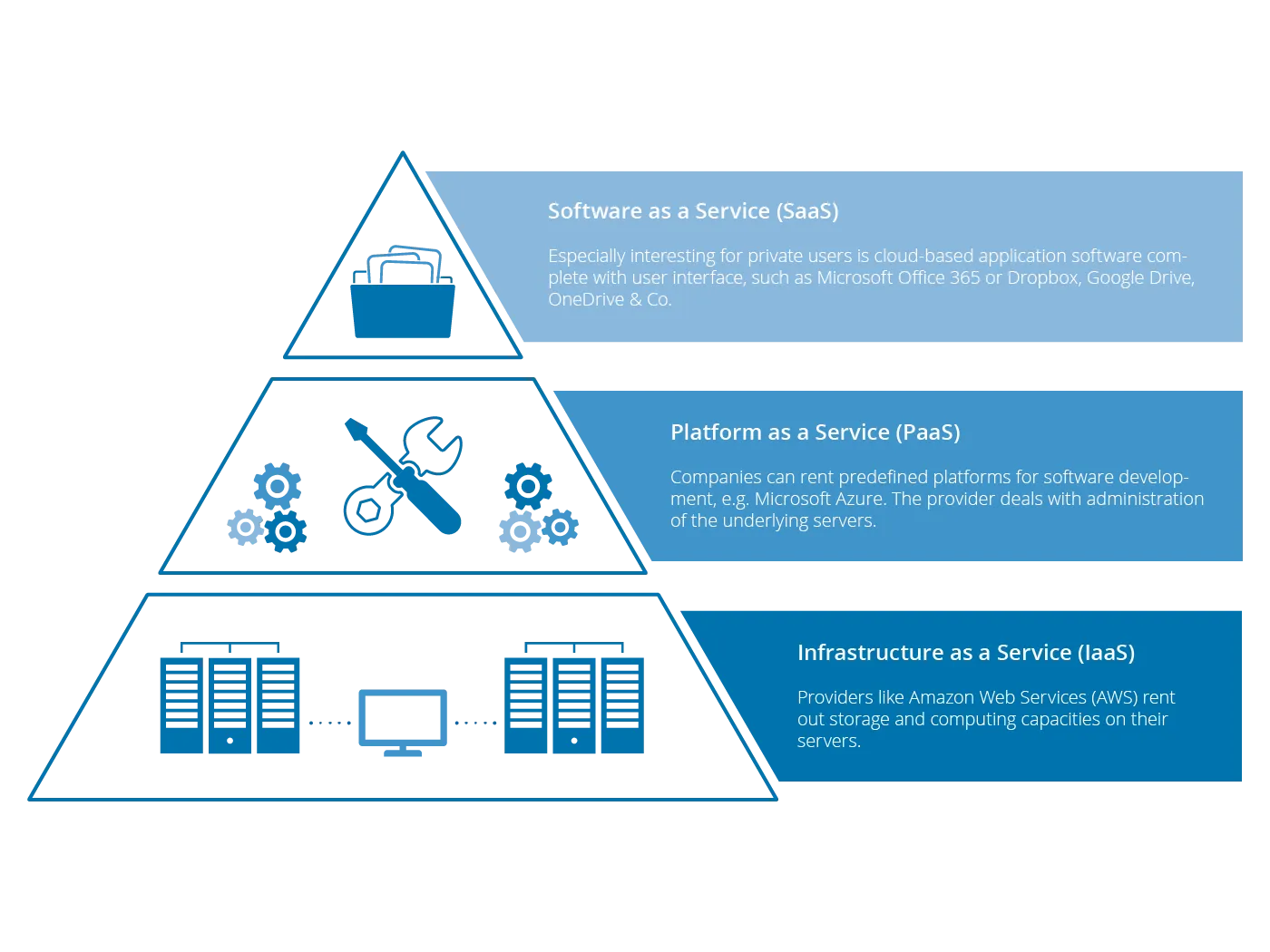 Framework
1 Lot per country
Sub lots per platform
Max 3 suppliers per sub lot
No obligation to procure
Contract value 1.7 B
5
Goal and key benefits of OCRE 2024
Set up of Cloud
Identity Management
Shared use across institutions
BYOL
Local support & trainings
Easy to use and compliant agreements. Fitting requirements of the R&E community
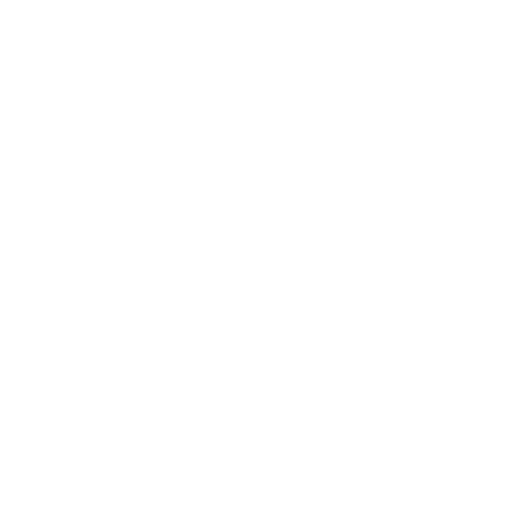 Access to best in class suppliers and technologies. Suppliers are continously monitored and managed
Pricing & Conditions
Minimal discount 8% for User groups A&B
Access to vendor’s senior management via GÉANT CMG
Access to trainings and workshops on new technologies
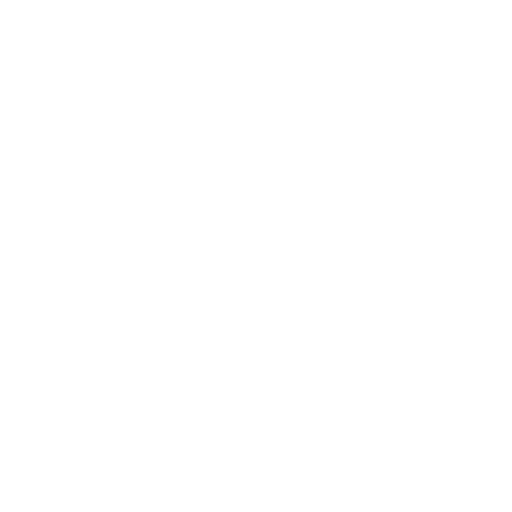 Connectivity
Peering Connection (Géant / NREN) 
Ingress fully waived 
Minimum Egress waiver caped at 15% of monthly consumption and exit support
Services offered by suppliers are compatible with GÉANT infrastructure
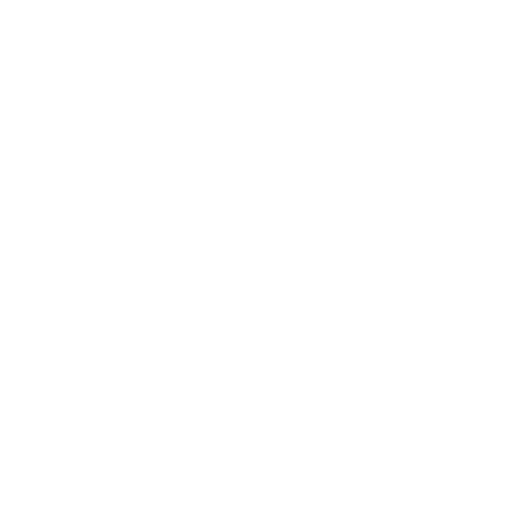 Data Protection
GDPR analysis updated yearly
Information of data processing changes during contract 
No AI training with customer data
Available standard GPA upon request
Safe data handling, GDPR compliant
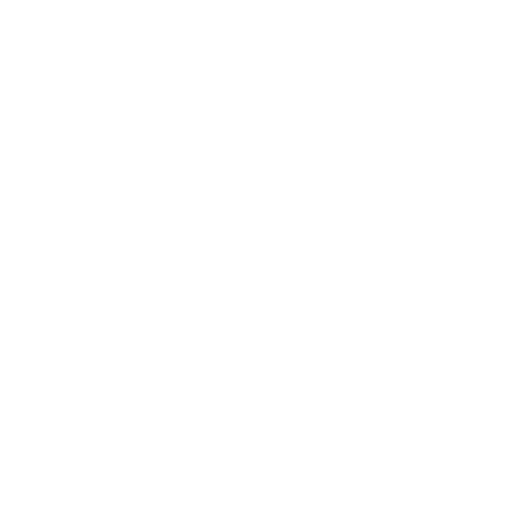 Reporting
Online Portal
Split billing and E-invoicing / billing in local currency
Security incident reporting
Ease of doing business, reporting
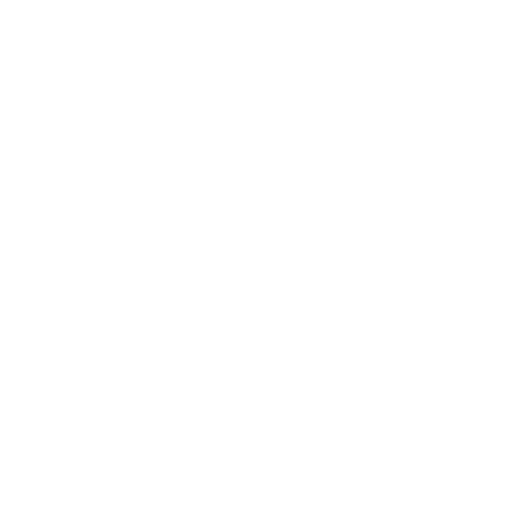 6
How did we end up here
7
How did we end up here
8
How did we end up here
9
How did we end up here
10
Annual consumption
Scoring the monster tender….
Almost 500 bids
Scored by 13 people from 8 countries – different (N)RENs
Creating multidisciplinary teams
Working 3 days a week over 6 months
Scoring in teams in consensus
Resulting in 416 FW Agreements operational
12
Costs and Benefits
Costs
Total costs: tender, contract management, Strategic Vendor Management, NREN cloud community
Benefits
Not running individual tenders and discounts  
Economies of scale
Individual tenders would not result in favourable conditions or discounts
European scale enables unique access to platforms C level management and concessions
≈ €7M
≈ €210M
Tender effectiveness: 30X
13
Could we take this global?
Top bun: tender procedure, scope, process ≈ 75%
Add up to 25% local toppings
Slide in the burger: minimum requirements and awarding criteria, globally identical
Add up to 25% local toppings
Bottom bun: Contracts, ≈ 75% standard
Coming to you in 2028? 5 countries? in 5 continents?
14
[Speaker Notes: No business model; GEANT will not seek any profit margins]
Takeaways
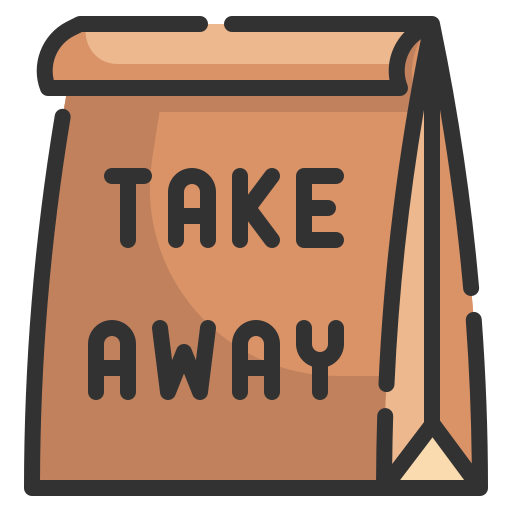 Use the power of community-driven collaboration
Joint tenders are valuable, and collaboration is priceless 
Ensure community support via collaboration
Cloud = Change, use abstract scope and limit requirements
Know your market: perform market analyses and built and maintain platform relations 
Keep it simple
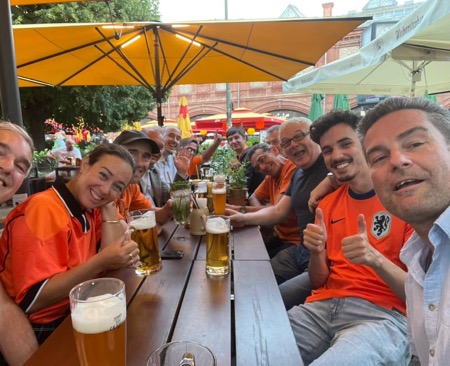 15
Thank you!
Questions? Please reach out to:
Cloud Team Service Desk <clouds.servicedesk@cloudteam.geant.org>